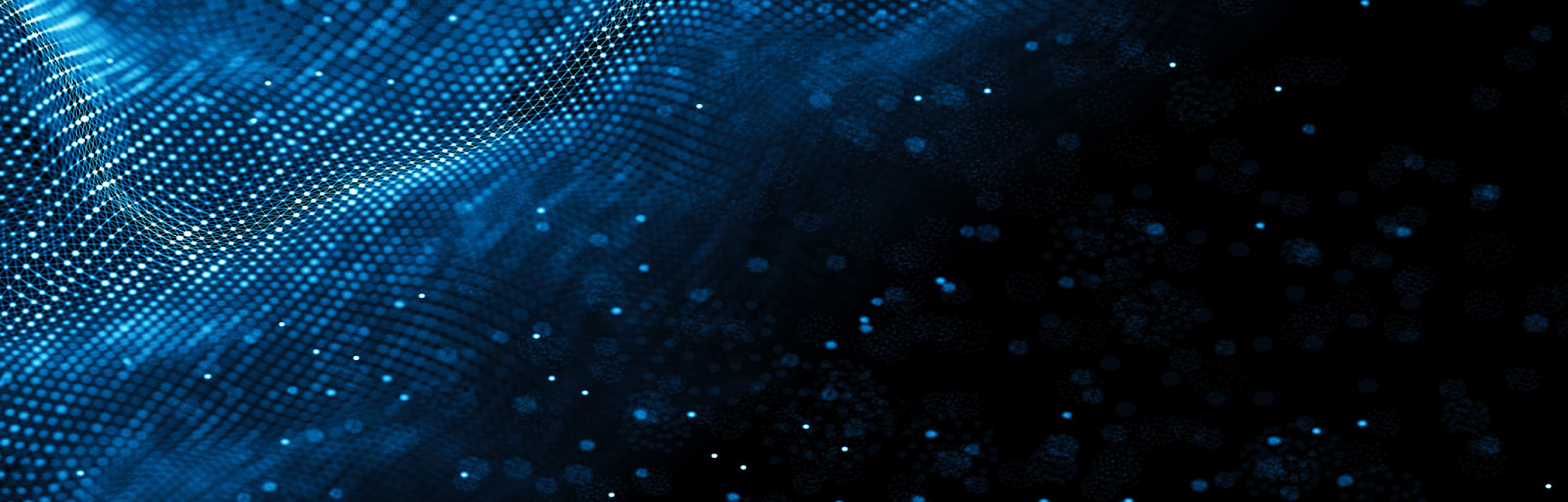 NSDF-Catalog: Lightweight Indexing 
Service for Democratizing Data Delivery
Jakob Luettgau1, Giorgio Scorzelli2, Glenn Tarcea4, Christine Kirkpatrick4, Valerio Pascucci2, Michela Taufer1
1University of Tennessee Knoxville, 2University of Utah, 3University of Michigan, 4San Diego Supercomputing Center
NSF: 2138811 (NSDF) and 2028923 (SOMOSPIE); IBM; XSEDE: TG-CIS210128; Chameleon: CHI-210923
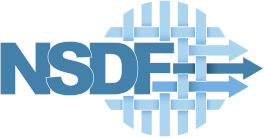 December 9, 2022, Vancouver, Washington, USA
15th IEEE/ACM International Conference on Utility and Cloud Computing
http://nationalsciencedatafabric.org/
Overview and Motivation
Vast amounts of data are produced for scientific purposes
Funding agencies and publishers increasingly require research artifacts
Discovery and usage of these datasets is often not straightforward
As part of the NSF National Science Data Fabric (NSDF) Pilot Project we are developing services and cyberinfrastructure to democratize data delivery
→ Need for global indexing service of available data
     within National Science Data Fabric
‹#›
Overview and Motivation
Vast amounts of data are produced for scientific purposes
Funding agencies and publishers increasingly require research artifacts
Discovery and usage of these datasets is often not straightforward
As part of the NSF National Science Data Fabric (NSDF) Pilot Project we are developing services and cyberinfrastructure to democratize data delivery
→ Need for global indexing service of available data
     within National Science Data Fabric
→ Index is useful also beyond our mission as starting point
     for researchers and students to discover related data!
‹#›
NSDF-Catalog: Examples of Public Data Repositories
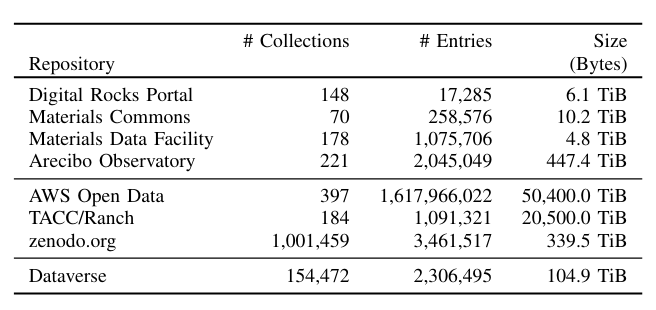 ?
?
?
?
?
?
‹#›
NSDF-Catalog: Examples of Public Data Repositories
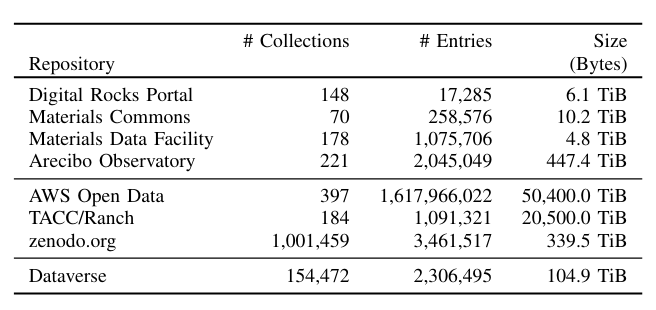 ?
?
?
?
?
?
45+ independent repositories by operated by different domain communities or institutions
‹#›
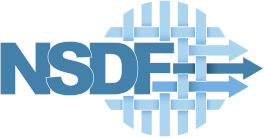 IceCube
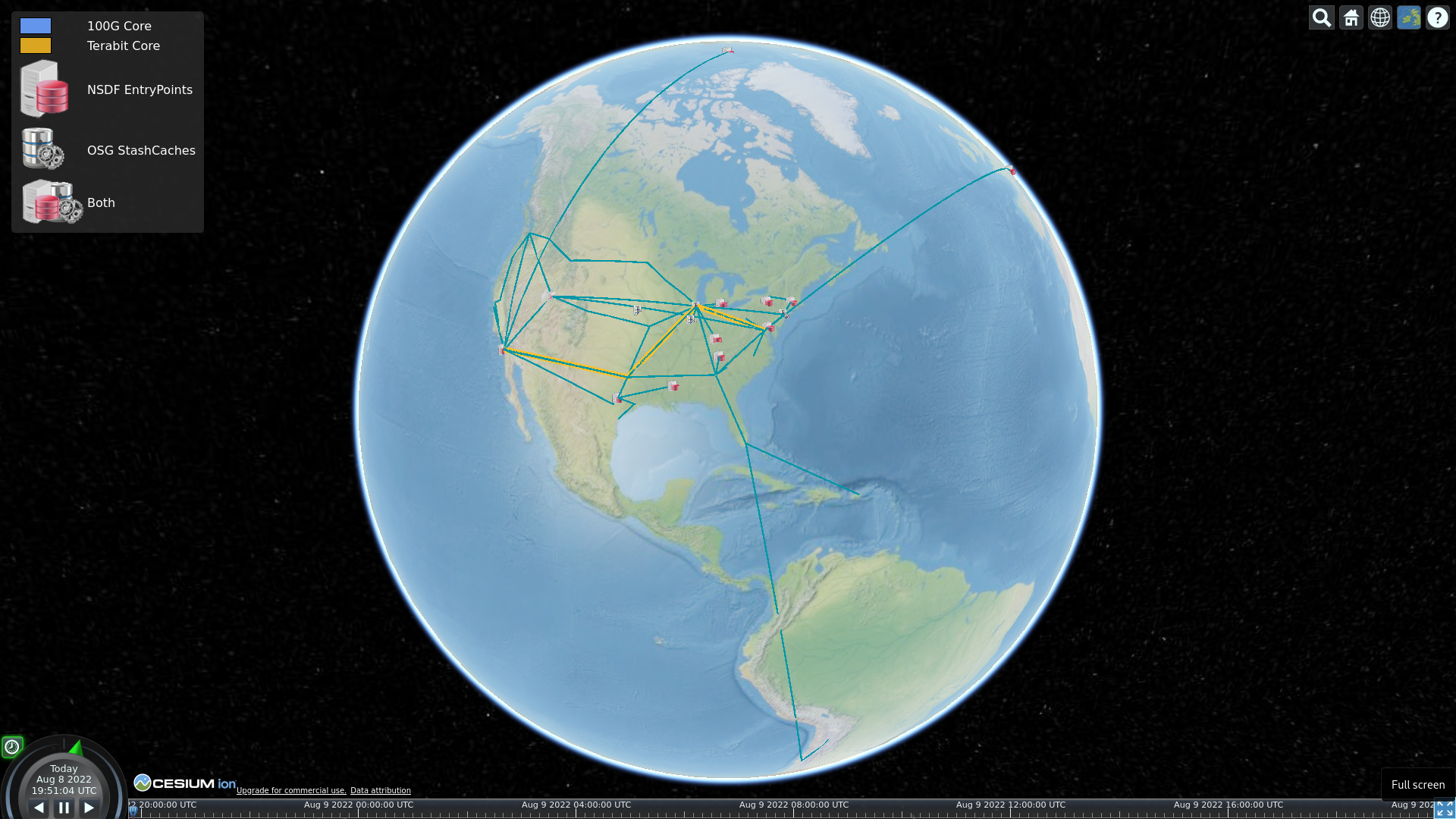 XenonNT
PRISMSMaterials CommonsUMICH
UTAH/SCI
CHESS/Cornell
MCC
LLNL
MGHPCC + OSN
CHPC
JHU
Internet2
SDSC + OSG
UTK
SNL
UTEP
MS-CC
TACC
JSUMS
IBM Cloud
XSEDE/ACCESS
CloudBank (AWS, Azure, …)
Jetstream2
CloudLab
Chameleon
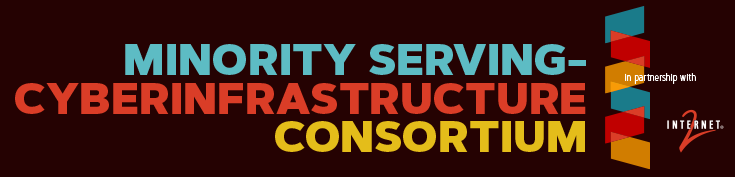 CyVerse
Integrate across a wide range of stakeholders and systems. From classrooms, to cloud, and HPC.
‹#›
[Speaker Notes: The NSDF pilot supports the IceCube neutrino observatory and the XenonNT dark matter detector advances the understanding of the evolution of galaxies and the nature of “dark matter” and “dark energy.]
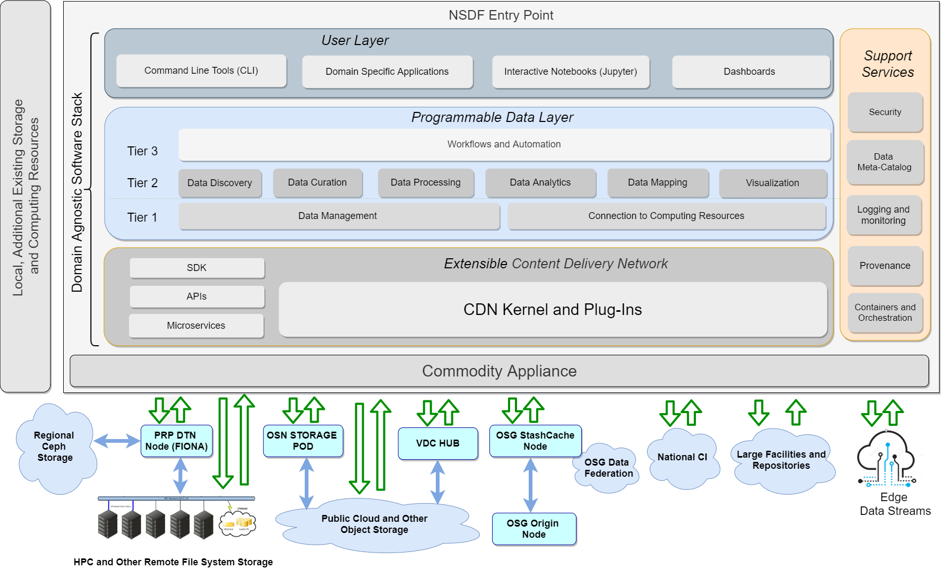 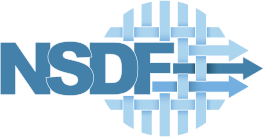 The IDEA of NSDF:
Provide an easy to deploy software-
stack, as an Entry Point to allow
connecting and interacting with wide
range of research infrastructure.
‹#›
[Speaker Notes: Now with this kind of surface area to countless services.. We end up with a relatively complicated software stack

But the abstraction that we envision for this is that of an “Entry Node”..
	Which normalizes]
ScientistsEducators
Students
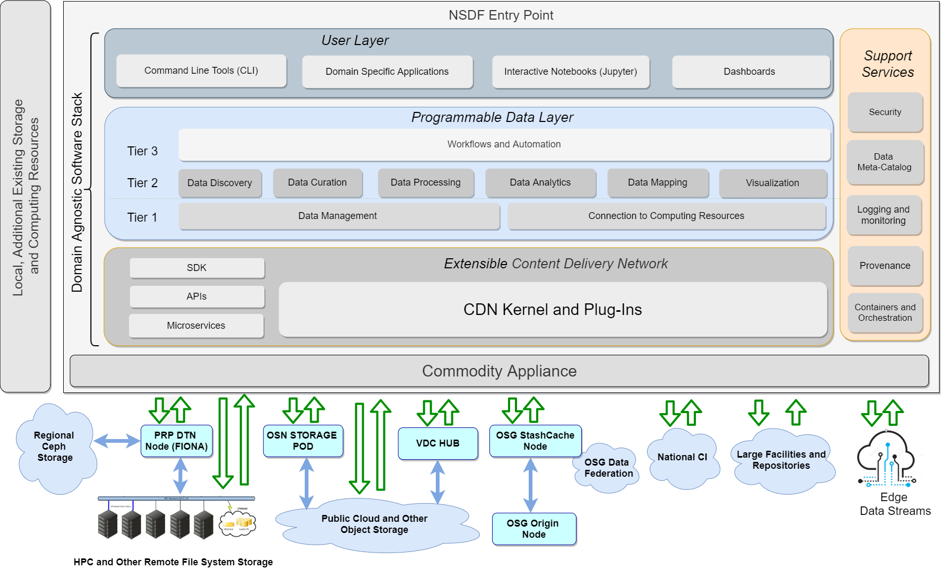 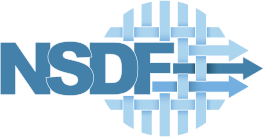 Entry 
Point
ApplicationDevelopers
Middleware/ServiceDevelopers
Infrastructure
Providers
‹#›
ScientistsEducators
Students
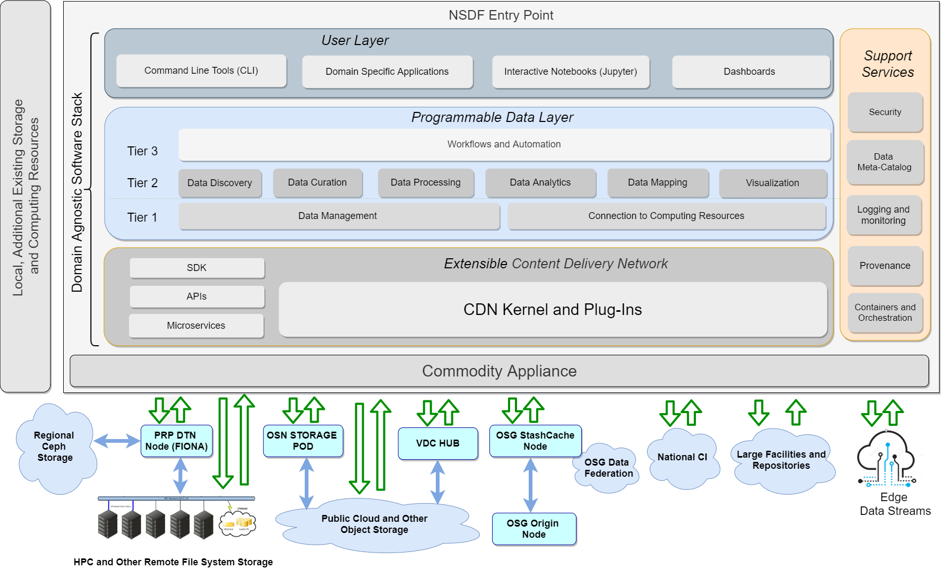 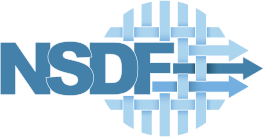 Entry 
Point
ApplicationDevelopers
Middleware/ServiceDevelopers
Infrastructure
Providers
HPC
Commercial
Clouds
Science
Clouds/Grids
‹#›
Services &
Building Blocks
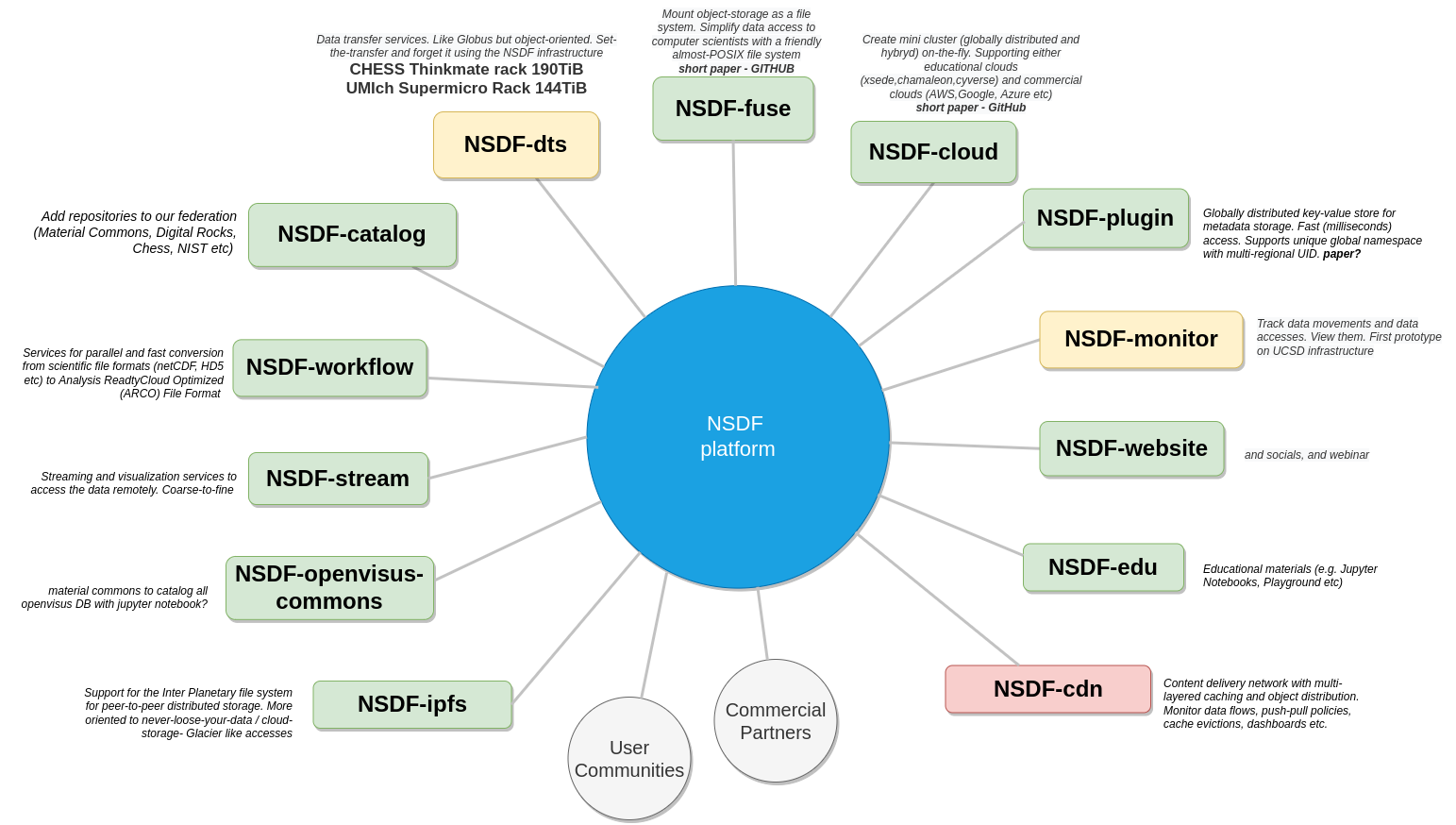 ‹#›
[Speaker Notes: And on the other hand we have to idneitify the core services and building blocks that are currently often missing or elusive especially for organizations that haven’t been using advanced research infrastructure for decades]
Services &
Building Blocks
Mapping object storage into POSIX namespaces for legacy support
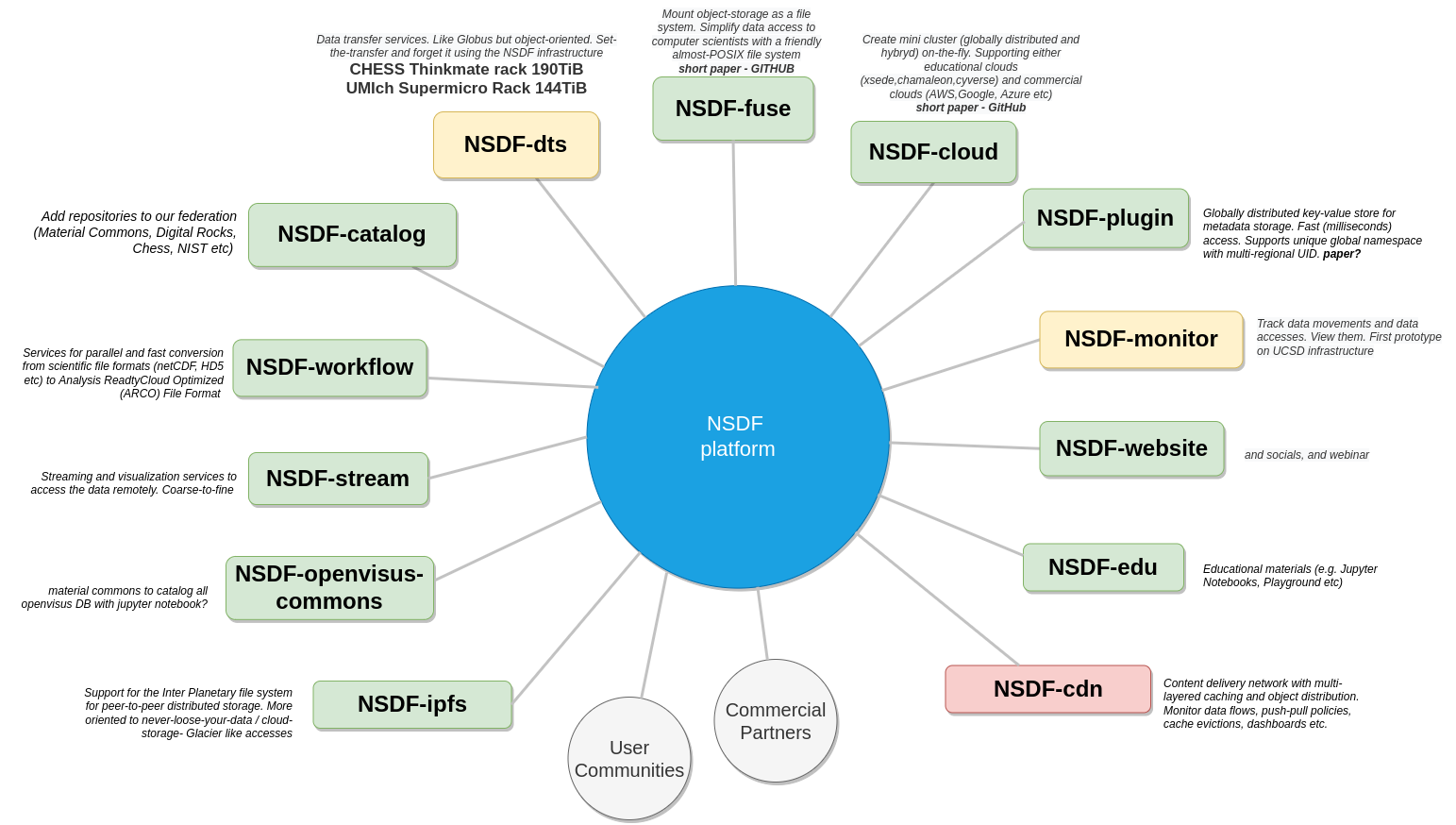 Transfer Abstraction
 with, e.g,, Globus or xrootd
Common APIs across cloud providers
Data Inventory and Discovery
System and Network Utilization &
Optimization
‹#›
Services &
Building Blocks
Mapping object storage into POSIX namespaces for legacy support
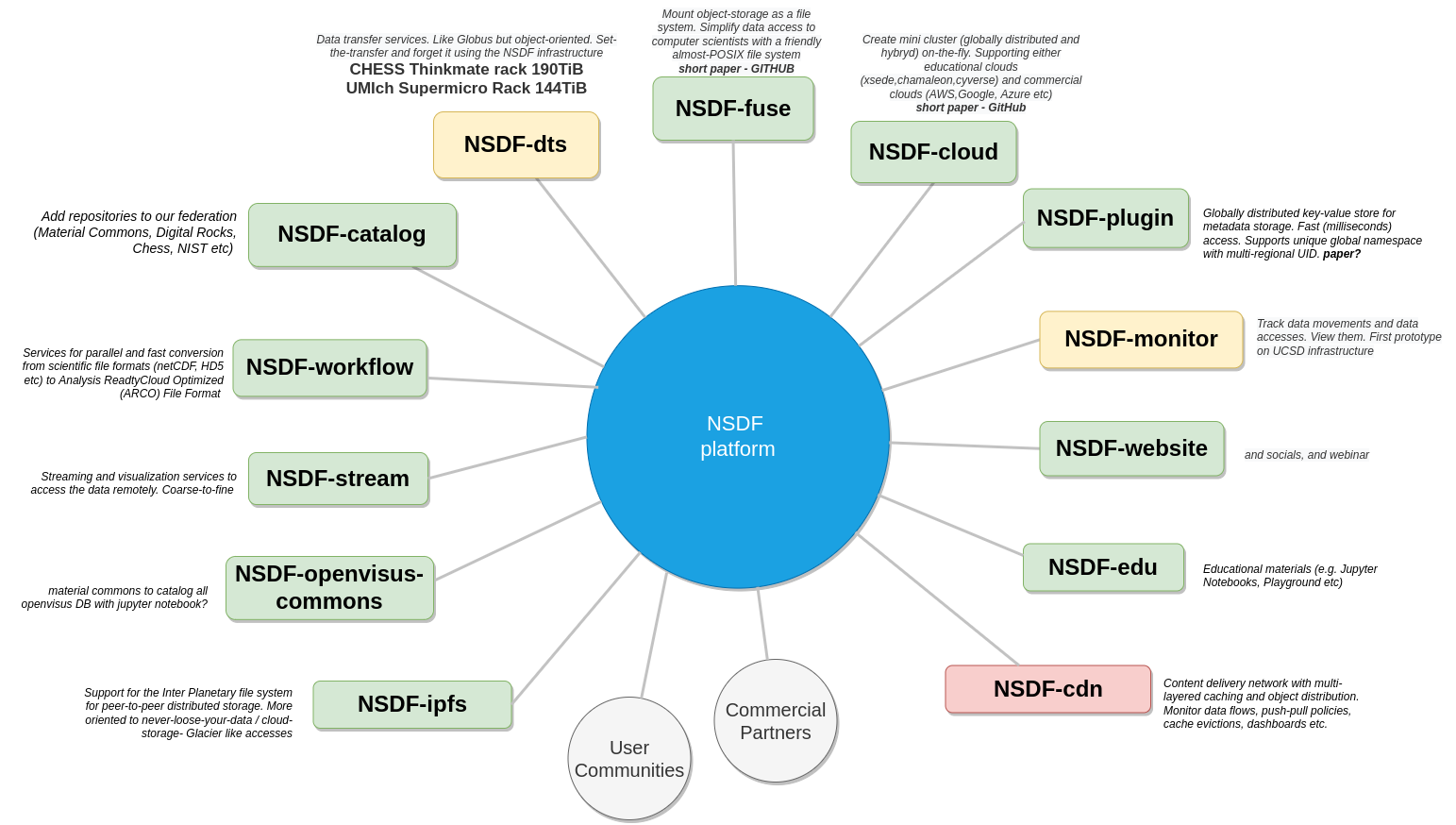 Transfer Abstraction
 with, e.g,, Globus or xrootd
Common APIs across cloud providers
Data Inventory and Discovery
System and Network Utilization &
Optimization
‹#›
NSDF-Catalog: Challenges
High-Level Objectives

Support different repositories providers
Potentially trillions of datasets, files, or objects
Containerized for easy maintenance and scaling
Federated for efficient indexing and to offer users and providers control over their data
Open Research Questions
What are the operational requirements?
For Harvesting?
For Serving Users?
What are optimization opportunities?
For scientific data management?
For specific research communities?
For data movements within NSDF?
‹#›
NSDF-Catalog: Architecture
High-Level Objectives

Support different repositories providers
potentially trillions of datasets, files, or objects
Containerized for easy maintenance and scaling
Federated for efficient indexing and to offer users and providers control over their data
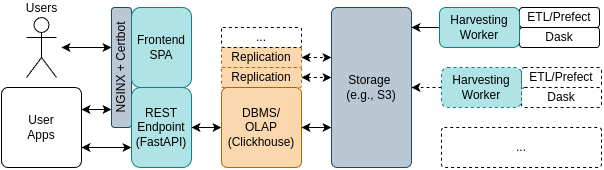 ‹#›
NSDF-Catalog: Architecture
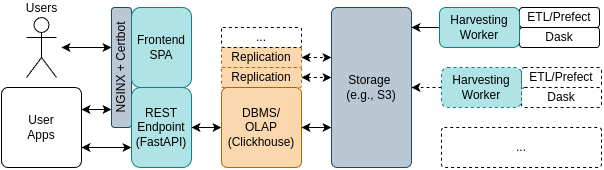 ‹#›
NSDF-Catalog: Architecture
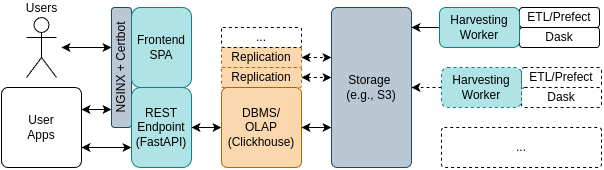 ‹#›
NSDF-Catalog: Architecture
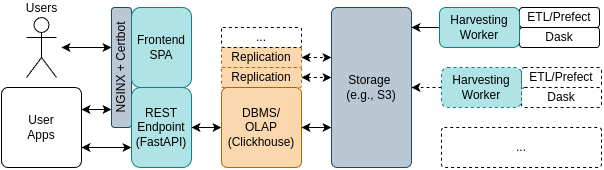 ‹#›
NSDF-Catalog: Many Open Operational and Research Questions
Expected Harvesting Rate and Harvester Hardware Requirements?
Query Performance for common use-cases?
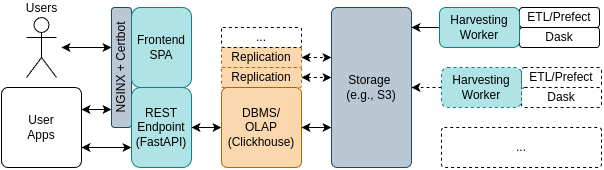 API and User-Interfaces?
Ingest Performance?
Affordable Index-Size and Fragmentation Strategies?
‹#›
Expected Harvesting Rate and Harvester Hardware Requirements?
Query Performance for common use-cases?
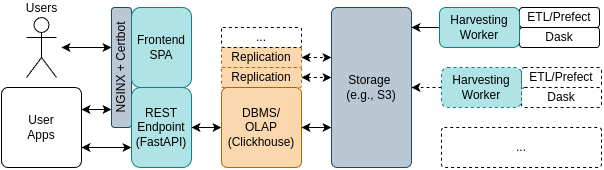 API and User-Interfaces?
Ingest Performance?
Affordable Index-Size and Fragmentation Strategies?
Harvesting Performance and Network Traffic Analysis
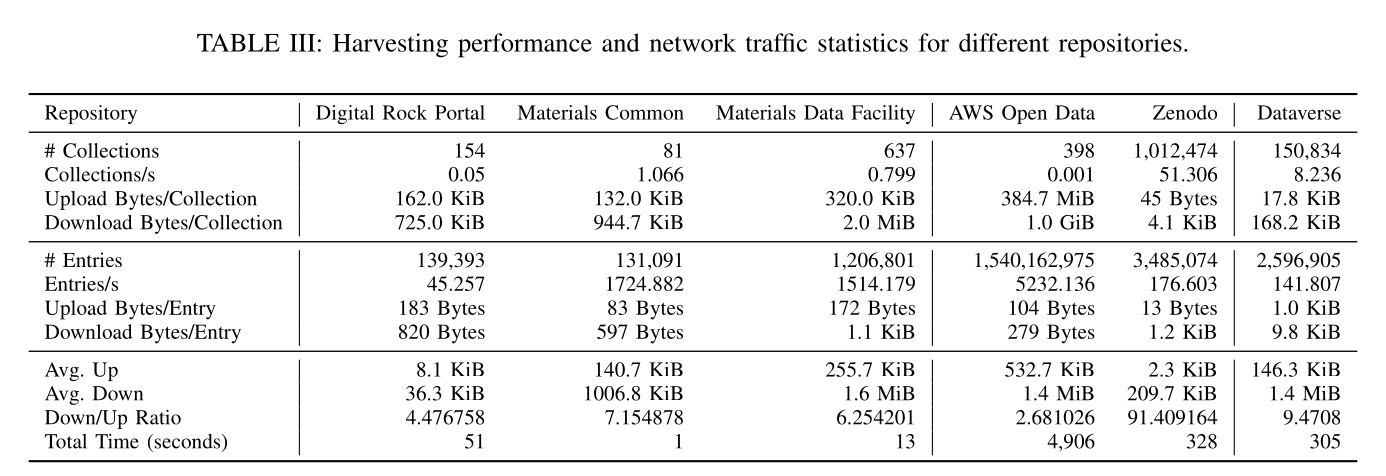 Entries/s fetched from different repository provider vary a lot
→ We would greatly benefit from a standard and batched queries
‹#›
Harvesting Performance and Network Traffic Analysis
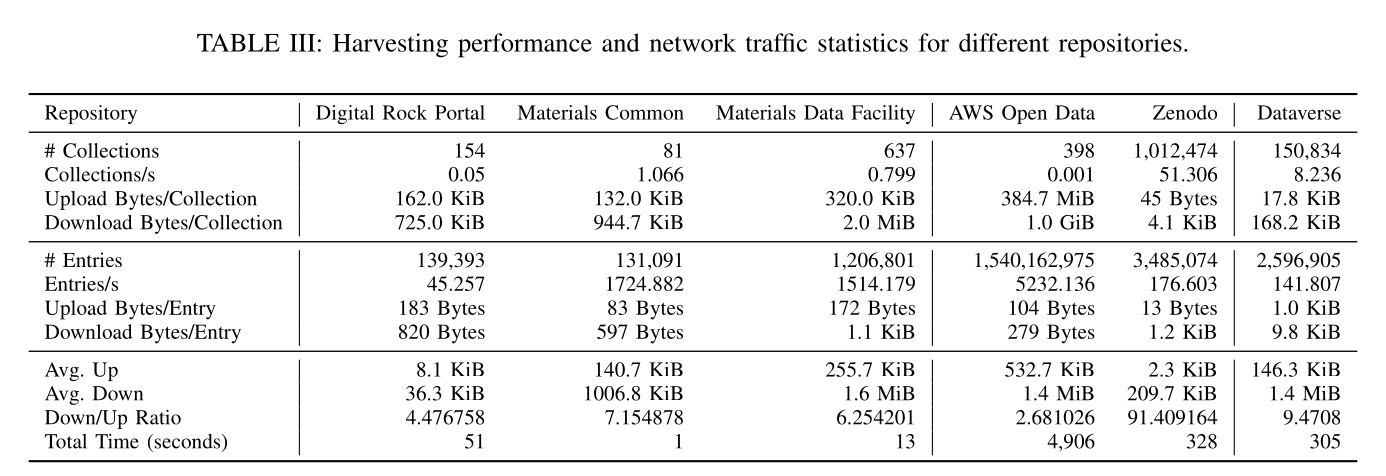 Entries/s fetched from different repository provider vary a lot
→ We would greatly benefit from a standard and batched queries
Request data send and received not always in favorable ratio
‹#›
Harvesting Performance and Network Traffic Analysis
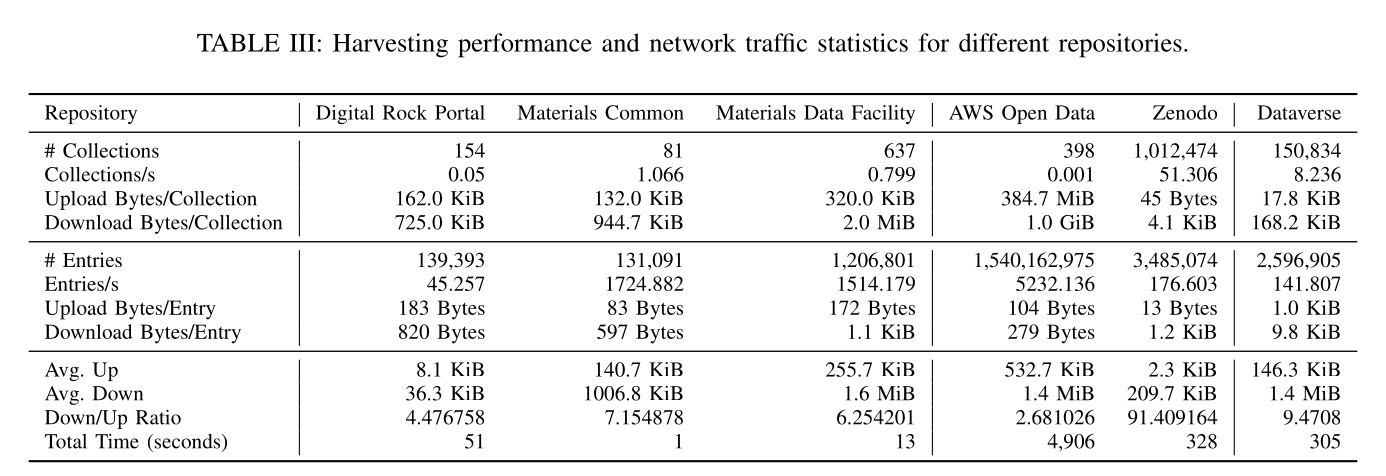 Entries/s fetched from different repository provider vary a lot
→ We would greatly benefit from a standard and batched queries
Request data send and received not always in favorable ratio (because they batch)
‹#›
Harvesting Performance and Network Traffic Analysis
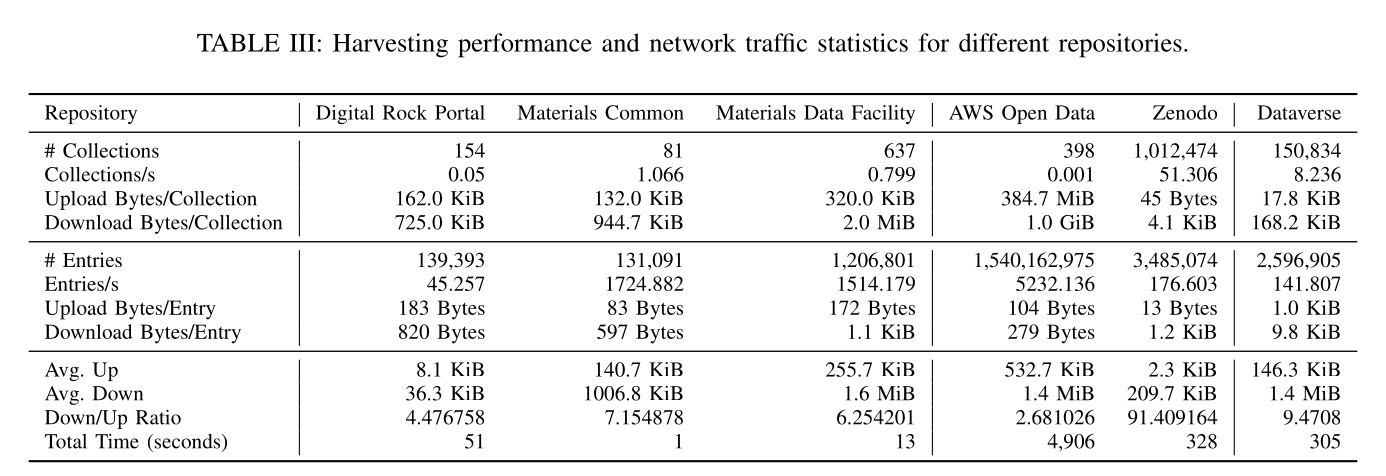 Entries/s fetched from different repository provider vary a lot
→ We would greatly benefit from a standard and batched queries
Request data send and received not always in favorable ratio (because they batch)
Different repositories require different harvesting strategies
‹#›
Expected Harvesting Rate and Harvester Hardware Requirements?
Query Performance for common use-cases?
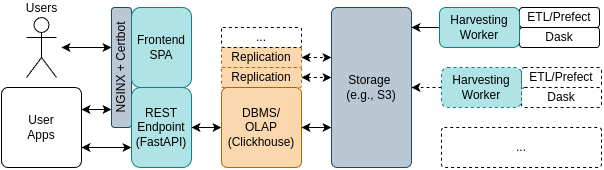 API and User-Interfaces?
Ingest Performance?
Affordable Index-Size and Fragmentation Strategies?
Detailed Ingest Performance for different Instances Types
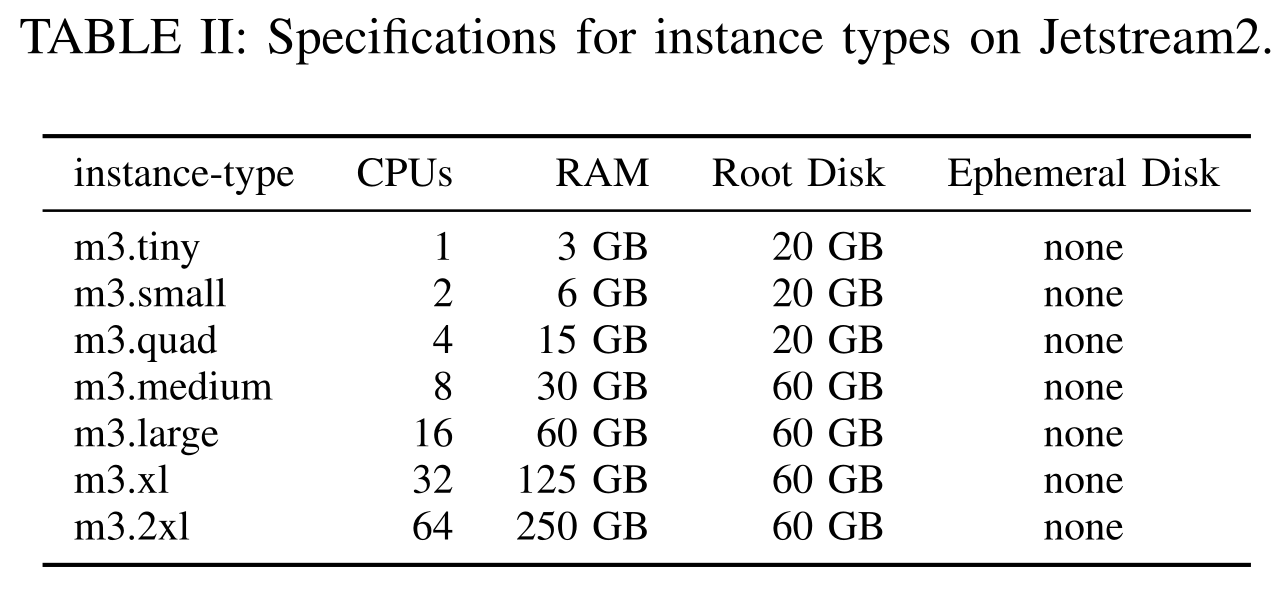 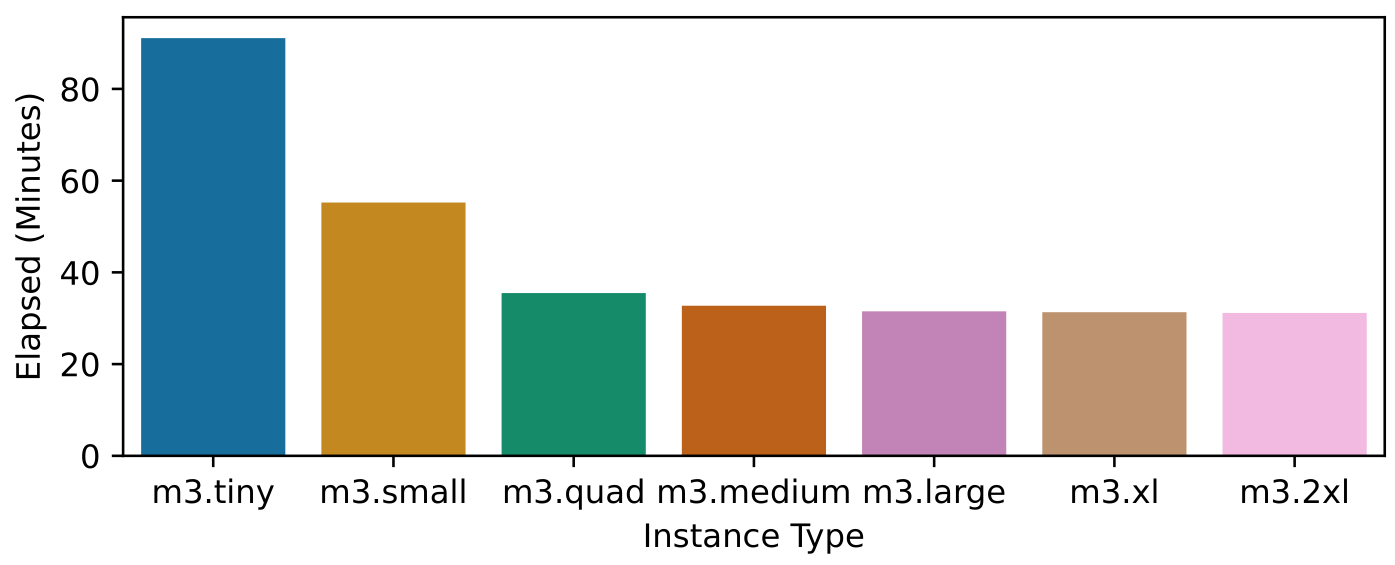 Scenario: Single worker processing queue of around 1800 CSV files
More cores yield higher ingest rates…
BUT: benefit of larger instance types is reduced after 8+ CPUs
‹#›
Investigation of Ingest Rates at CSV Granularity
Time taken for each CSV via CLI-Import
→ Clickhouse does parallelize import but CSV files need to be large enough
→ Many repositories are relatively small
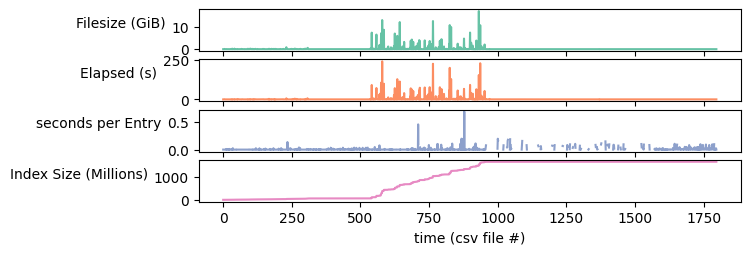 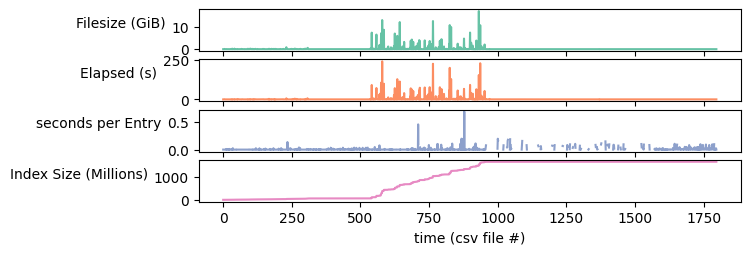 m3.tiny
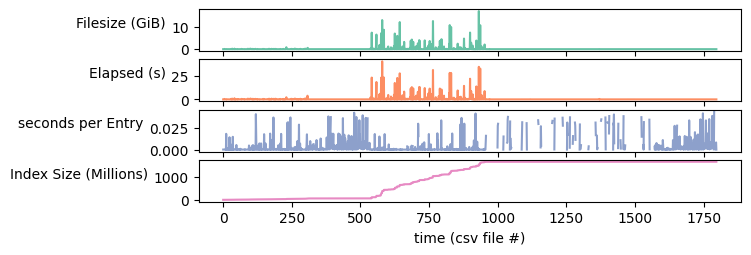 m3.2xl
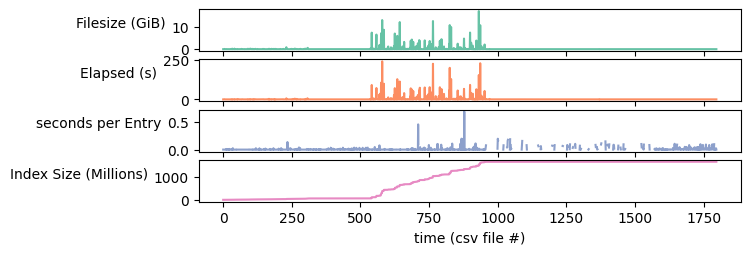 ‹#›
Investigation of Ingest Rates at CSV Granularity
Time taken for each CSV via CLI-Import
→ Clickhouse does parallelize import but CSV files need to be large enough
→ Many repositories are relatively small
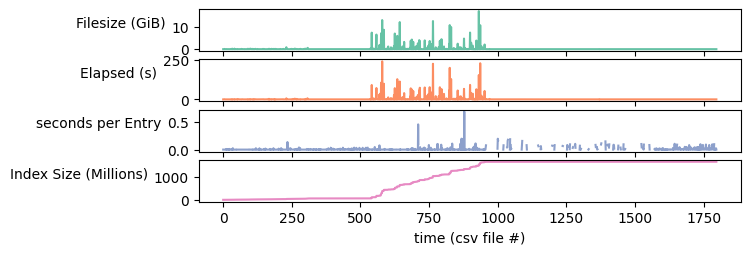 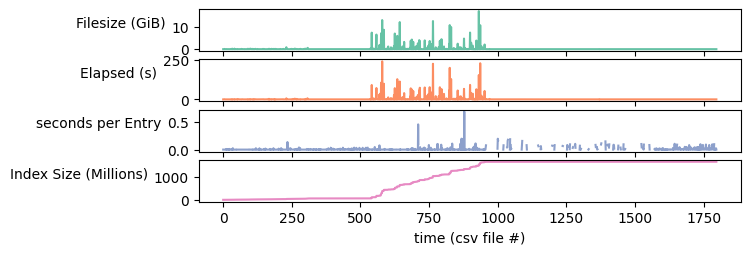 m3.tiny
10x
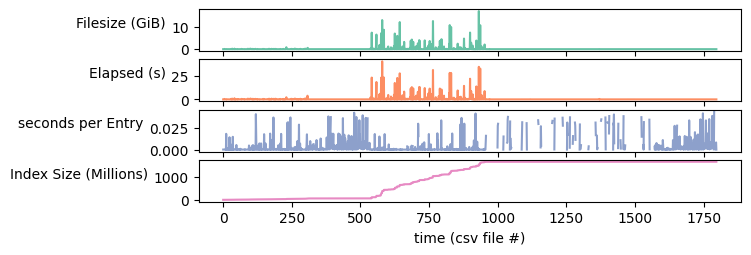 m3.2xl
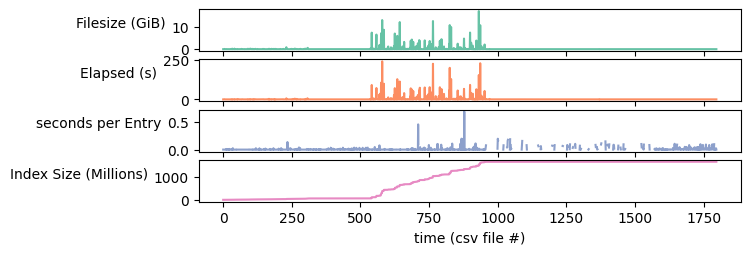 ‹#›
Expected Harvesting Rate and Harvester Hardware Requirements?
Query Performance for common use-cases?
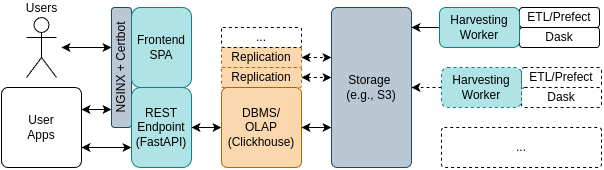 API and User-Interfaces?
Ingest Performance?
Affordable Index-Size and Fragmentation Strategies?
Ingest Performance under Storage Capacity Constraints
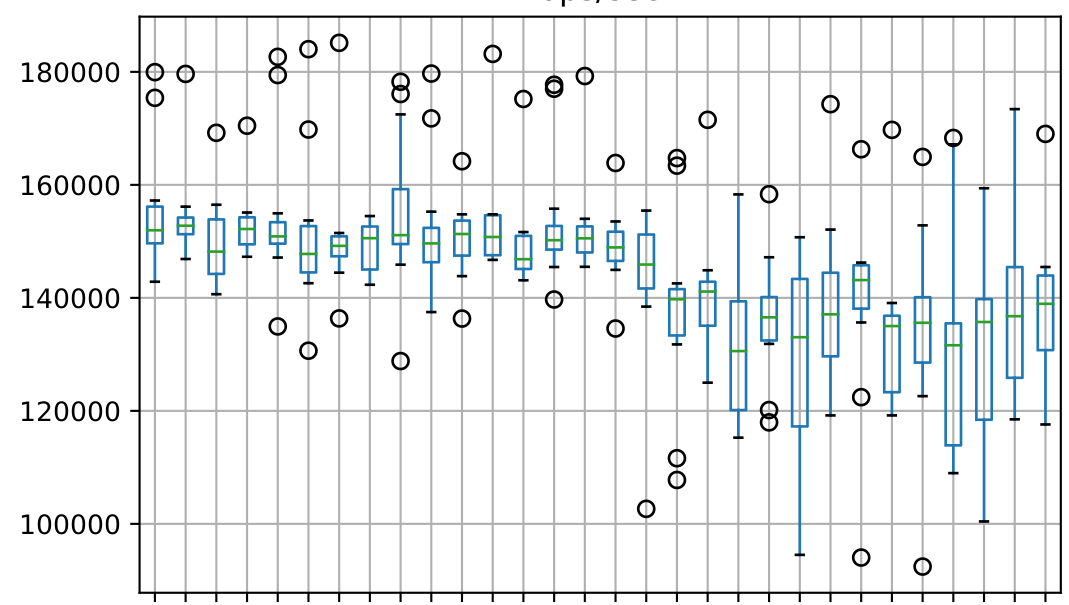 How many entries can we accommodate in the smallest instance type?

M3.tiny instance with 20 GiBdisk capacity

Slows down after 27 million
Allows up to 42 million records
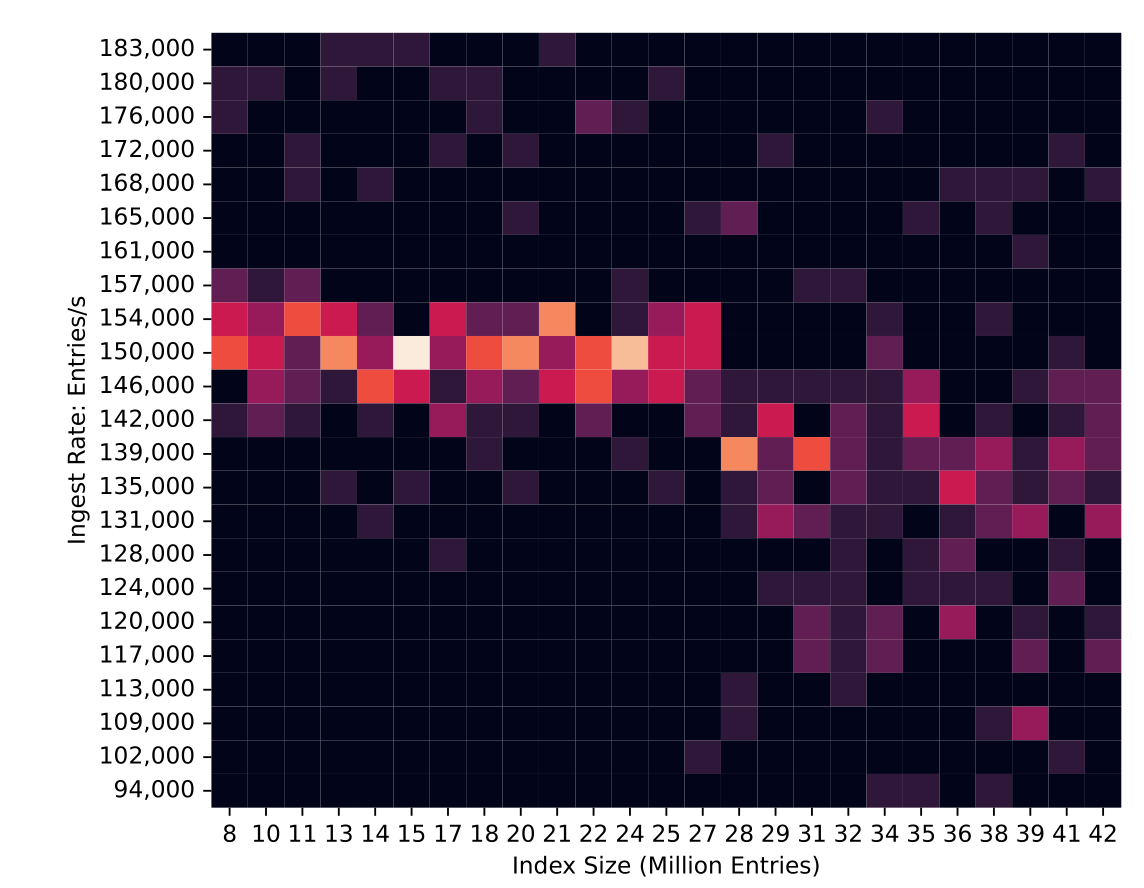 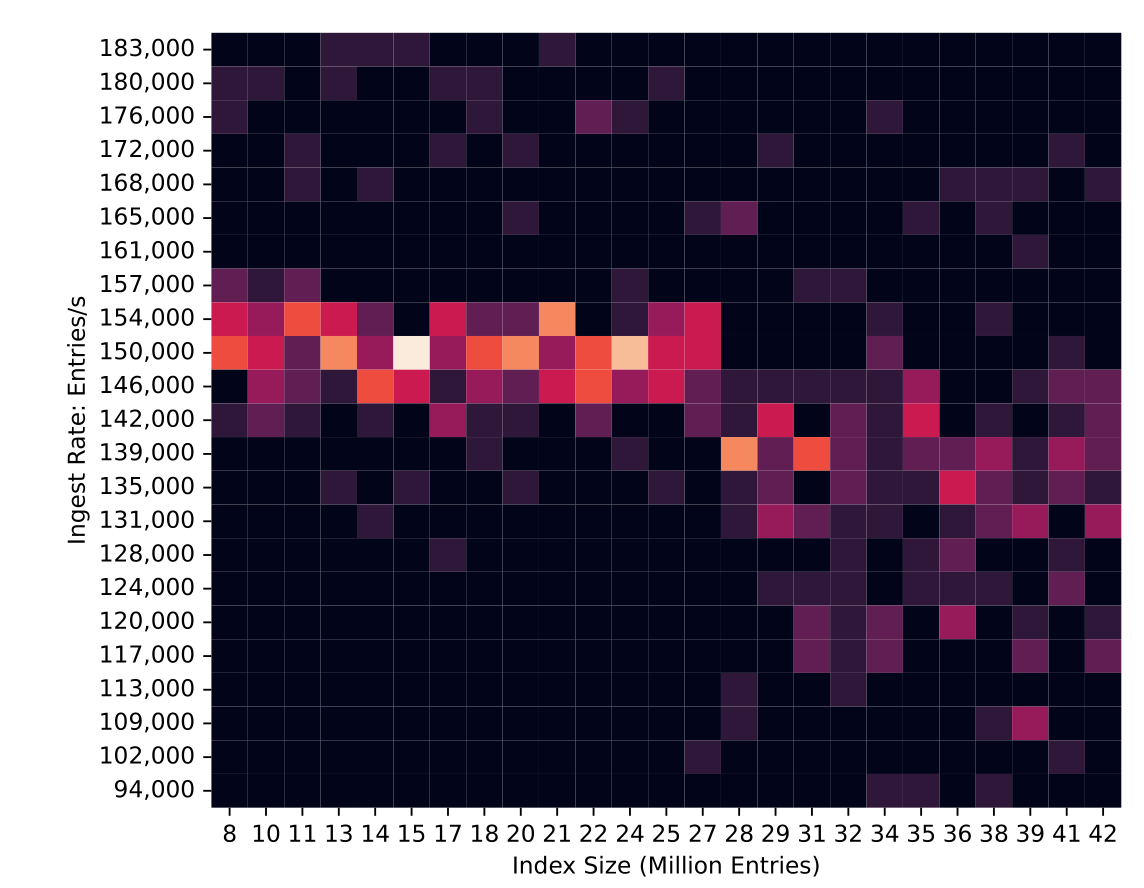 ‹#›
Ingest Performance under Storage Capacity Constraints
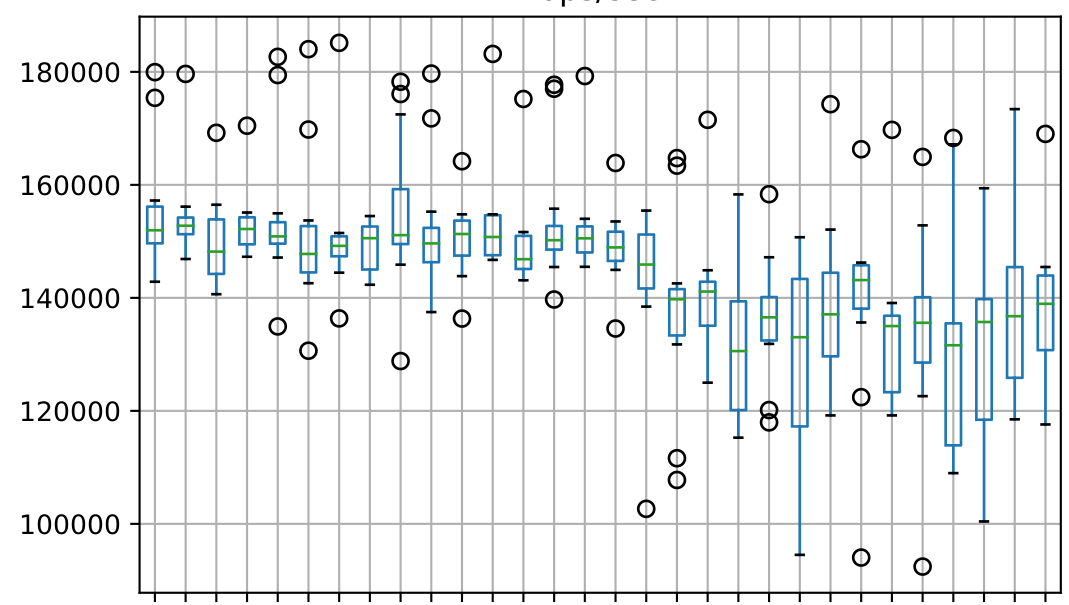 How many entries can we accommodate in the smallest instance type?

M3.tiny instance with 20 GiBdisk capacity
→ As the index grow we observe adegradation in ingest performance
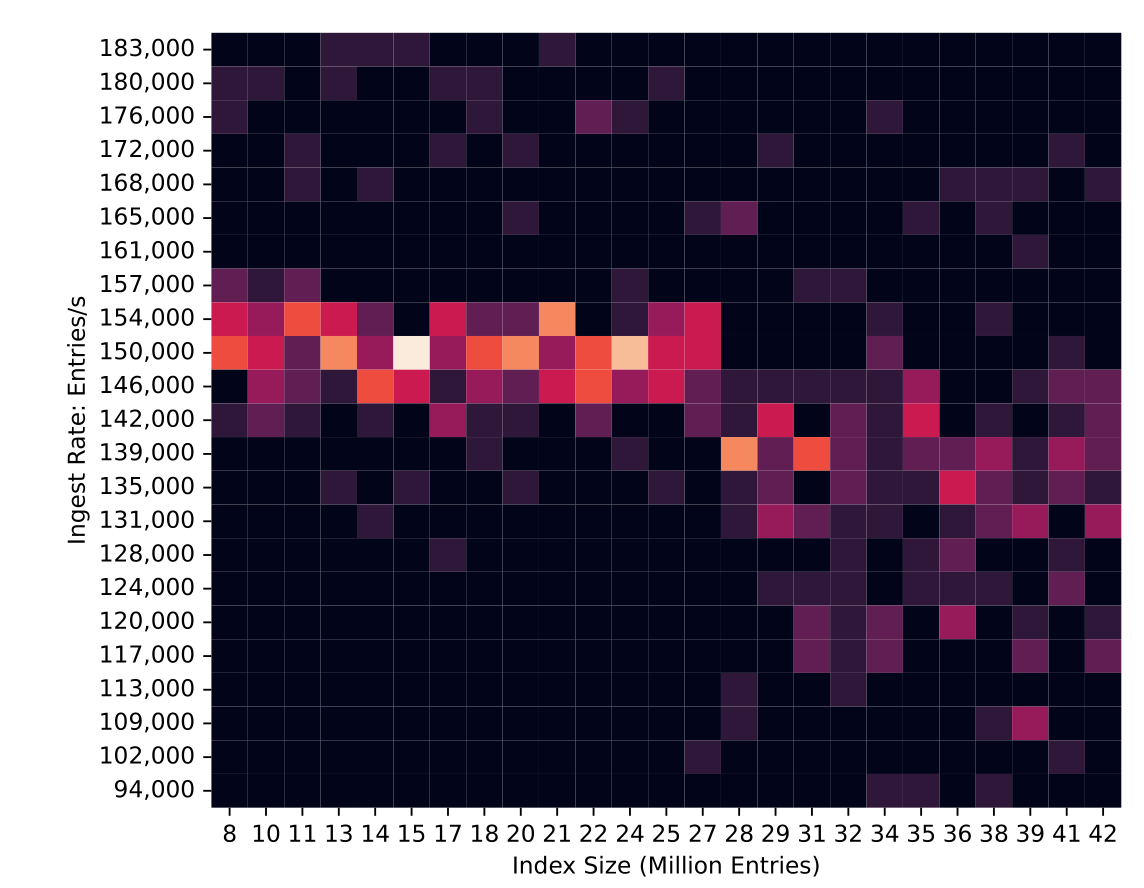 !?
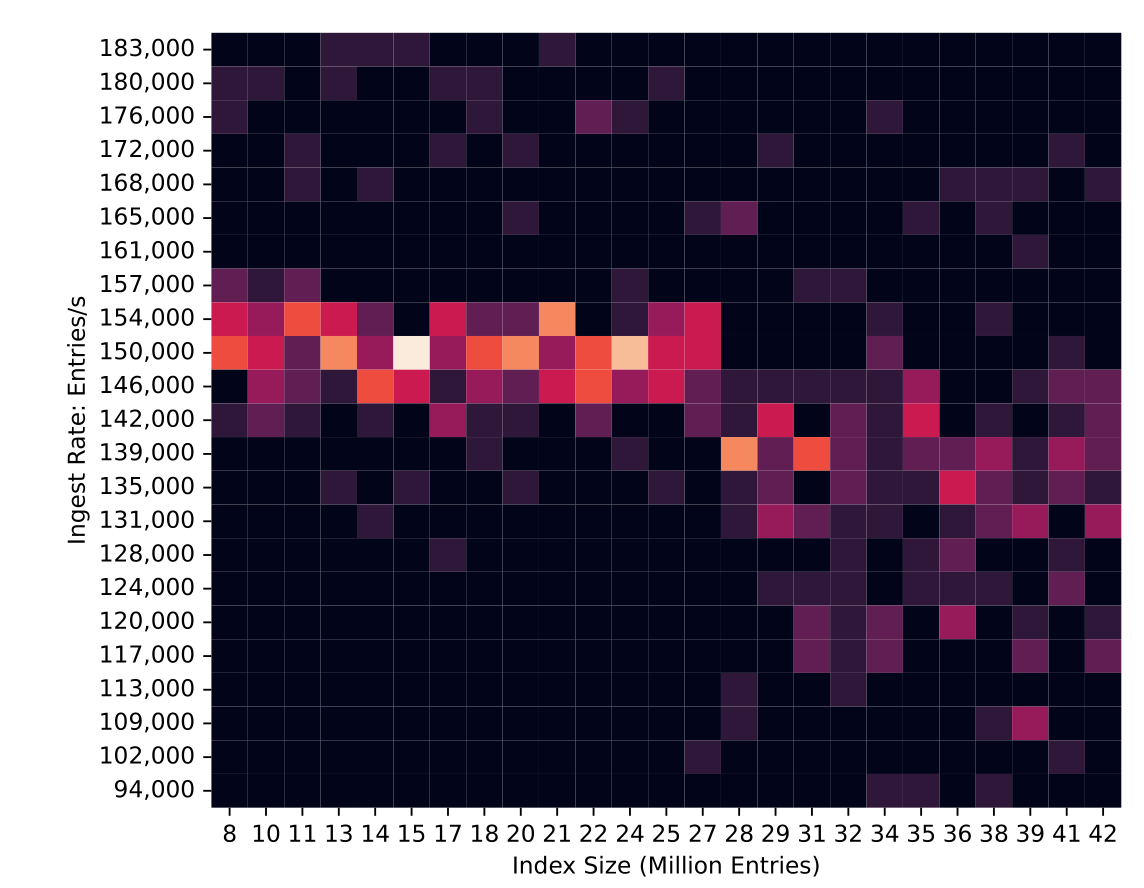 ‹#›
Ingest Performance under Storage Capacity Constraints
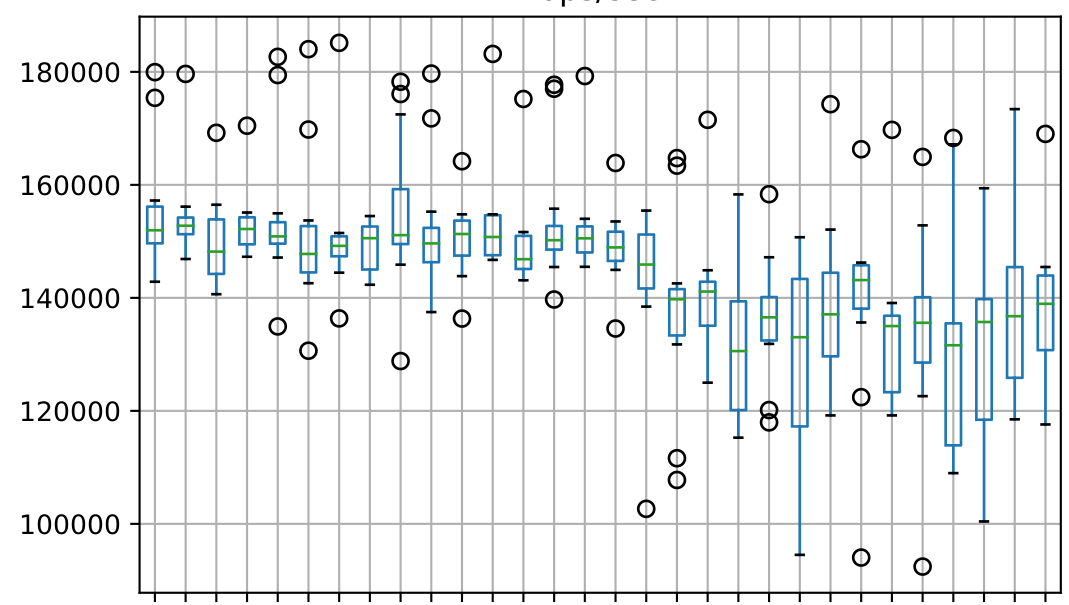 How many entries can we accommodate in the smallest instance type?

M3.tiny instance with 20 GiBdisk capacity
→ As the index grow we observe adegradation in ingest performance

Explanation:
Clickhouse’s MergeTree Engine trigger internal compactification routines as the index grows
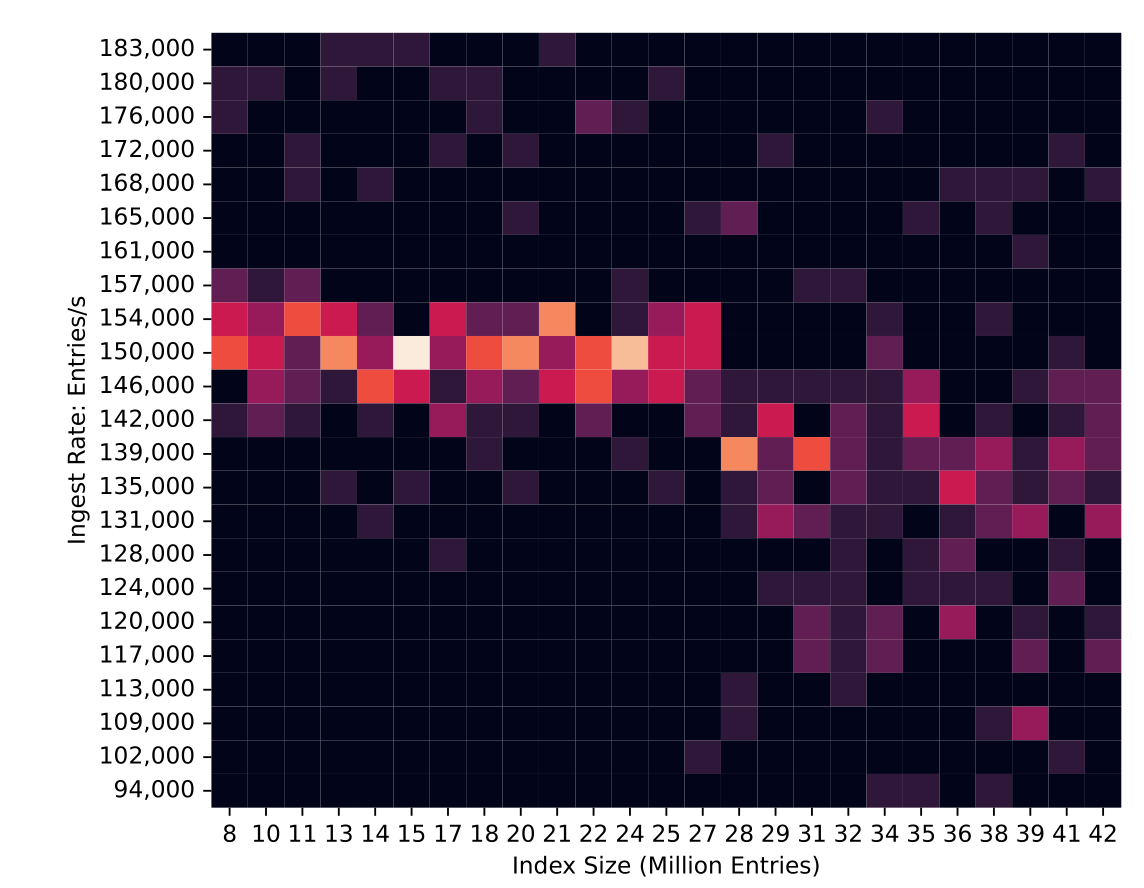 !?
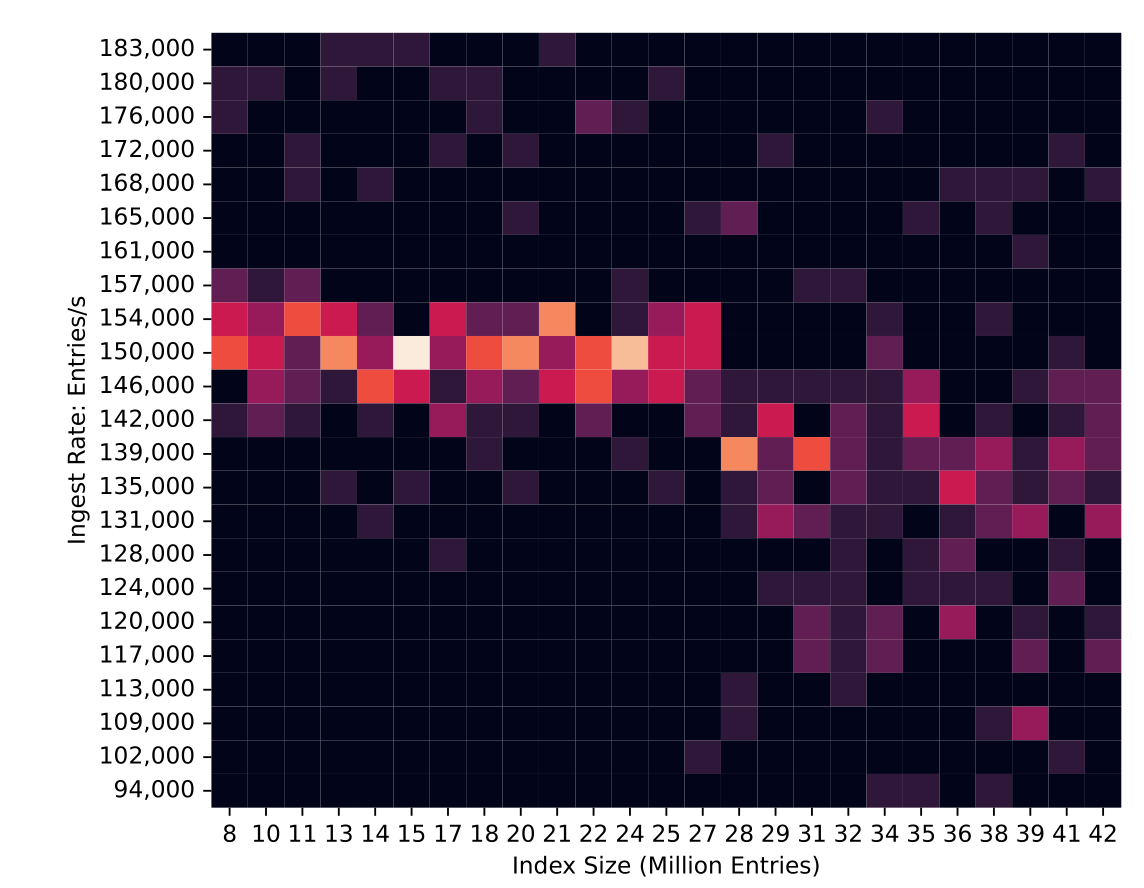 ‹#›
Expected Harvesting Rate and Harvester Hardware Requirements?
Query Performance for common use-cases?
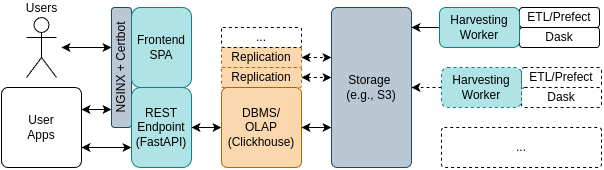 API and User-Interfaces?
Ingest Performance?
Affordable Index-Size and Fragmentation Strategies?
Establishing a Benchmark Set of Queries for NSDF-Catalog
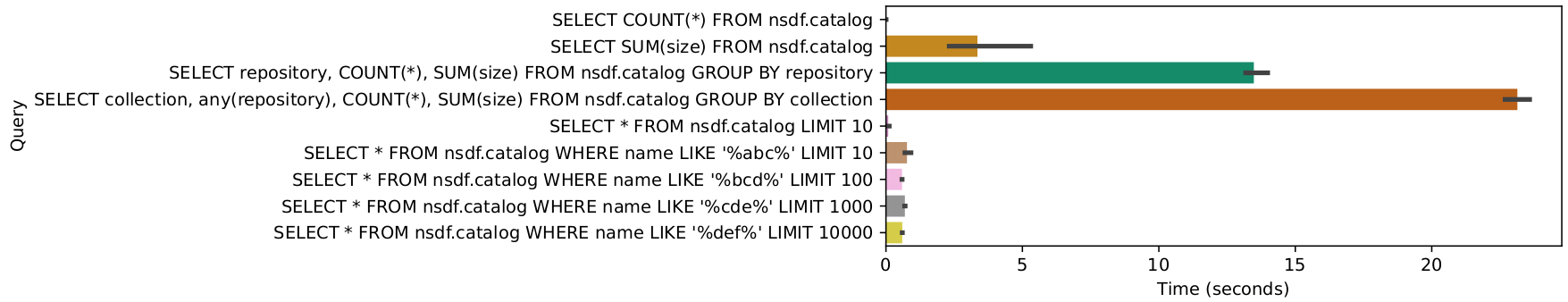 Three Main Categories:
GroupBy for statistics to inform research and development
Individual element queries for NSDF Services
Search queries from Web-User or API-User
‹#›
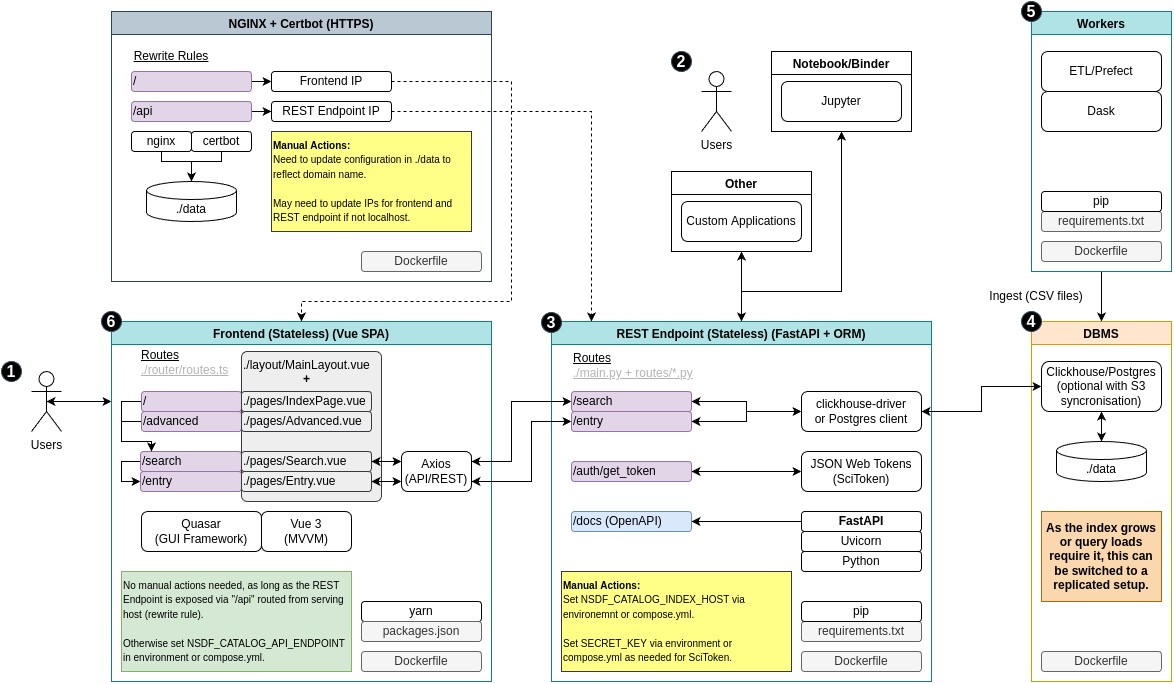 NSDF-Catalog: Architecture Overview
‹#›
NSDF-Catalog: Challenges
High-Level Objectives

Support different repositories providers
potentially trillions of datasets, files, or objects
Containerized for easy maintenance and scaling
Federated for efficient indexing and to offer users and providers control over their data
Open Research Questions
What are the operational requirements?
For Harvesting?
For Serving Users?
What are optimization opportunities?
For scientific data management?
For specific research communities?
For data movements within NSDF?
‹#›
NSDF-Catalog: Filling the Voids
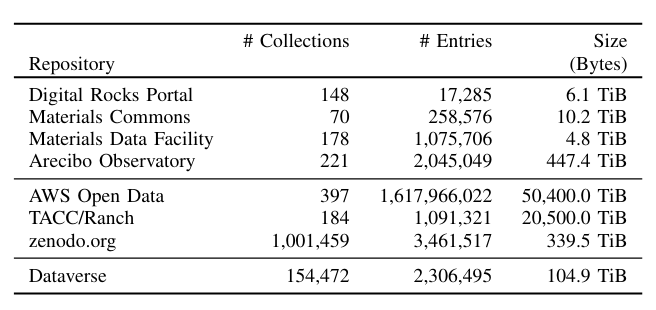 ?
?
?
?
?
?
‹#›
NSDF-Catalog: Filling the Voids
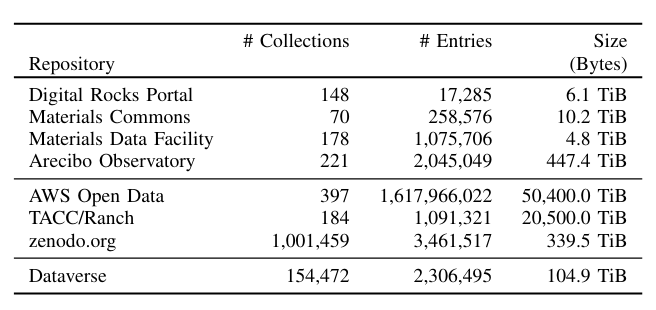 ‹#›
NSDF-Catalog: Common File-Extensions Across Repositories
Many formats with sub-structure due to use of self-describing data formats (HDF5, NetCDF, …) and archives (zip, tar)
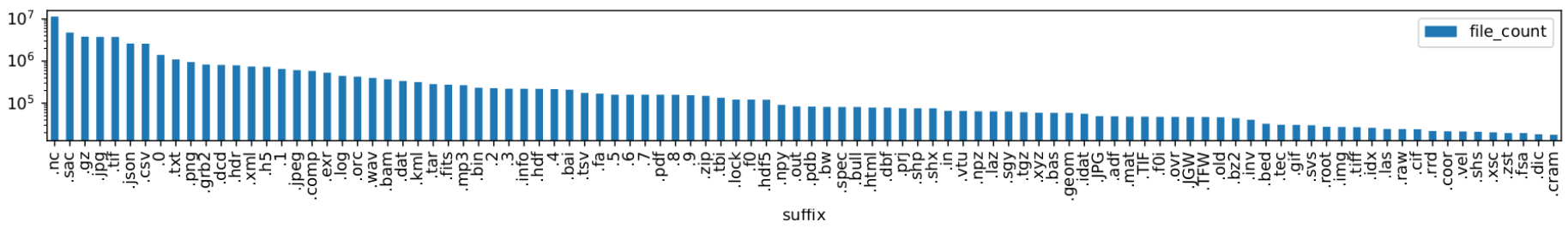 count
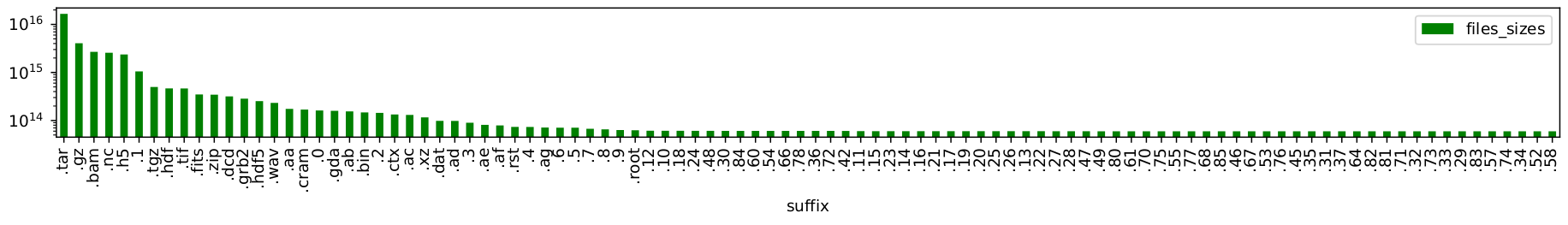 count
‹#›
NSDF-Catalog: Common File-Extensions Across Repositories
Many formats with sub-structure due to use of self-describing data formats (HDF5, NetCDF, …) and archives (zip, tar)
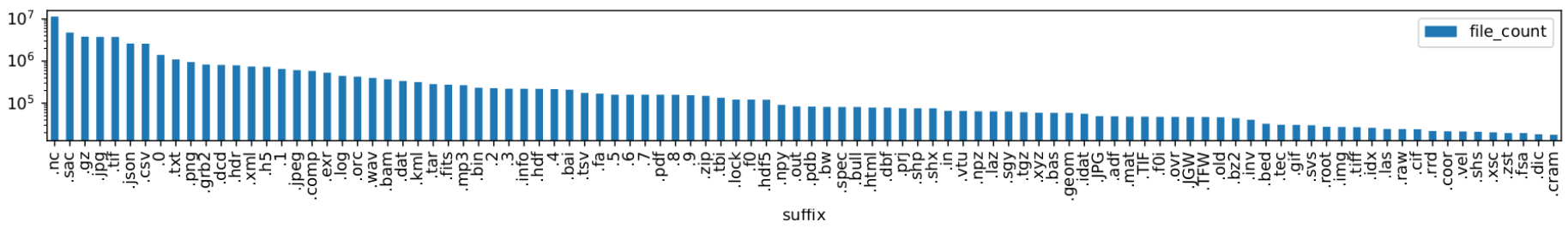 count
_
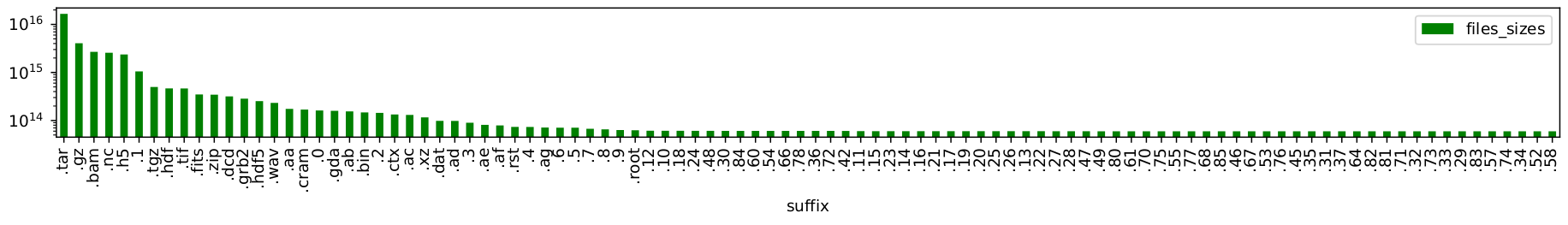 count
‹#›
NSDF-Catalog: Common File-Extensions Across Repositories
Many formats with sub-structure due to use of self-describing data formats (HDF5, NetCDF, …) and archives (zip, tar)
Checkpointed data (e.g., simulations: *.1, *.2, …) is common and typically large
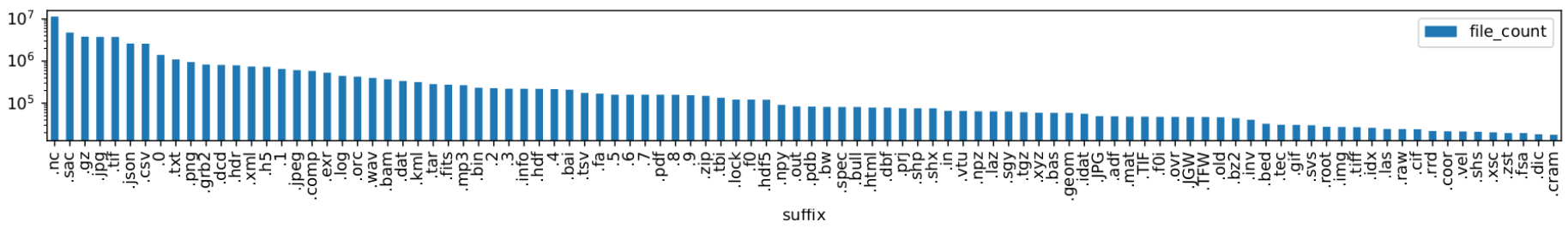 count
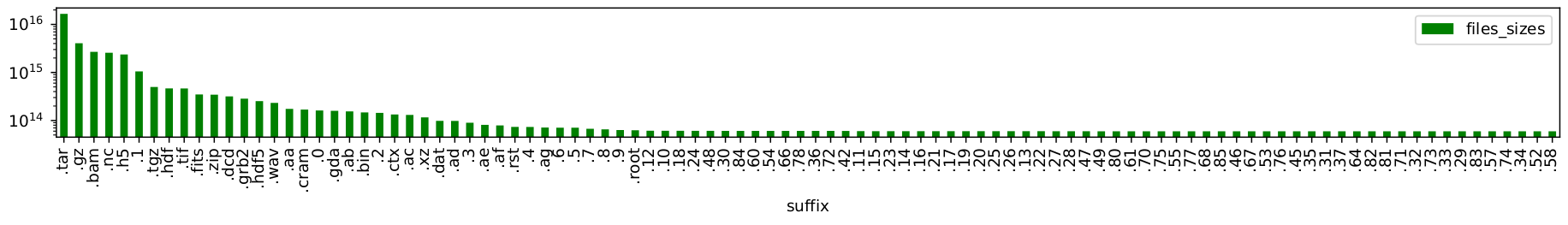 count
‹#›
Expected Harvesting Rate and Harvester Hardware Requirements?
Query Performance for common use-cases?
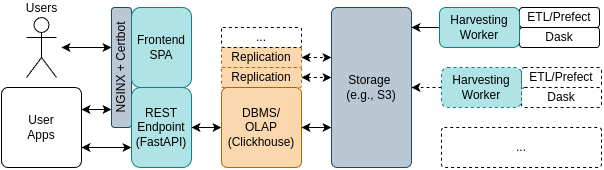 API and User-Interfaces?
Ingest Performance?
Affordable Index-Size and Fragmentation Strategies?
NSDF-Catalog: Finding Similarities Across Research Repositories
Clustering based on distribution of file-sizes in collections
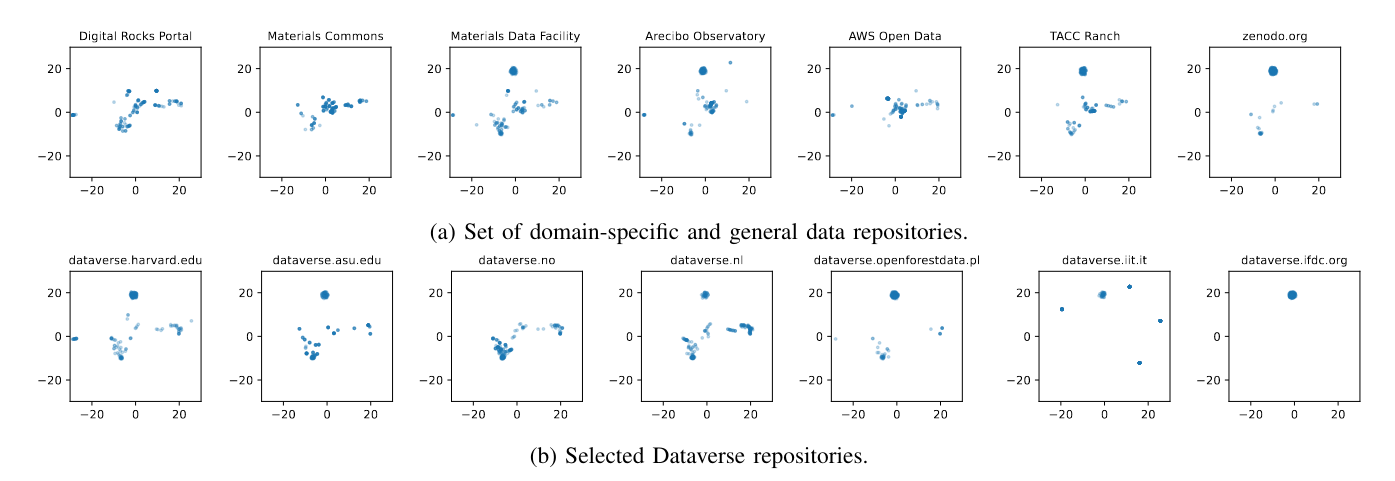 ‹#›
NSDF-Catalog: Finding Similarities Across Research Repositories
Clustering based on distribution of file-sizes in collections
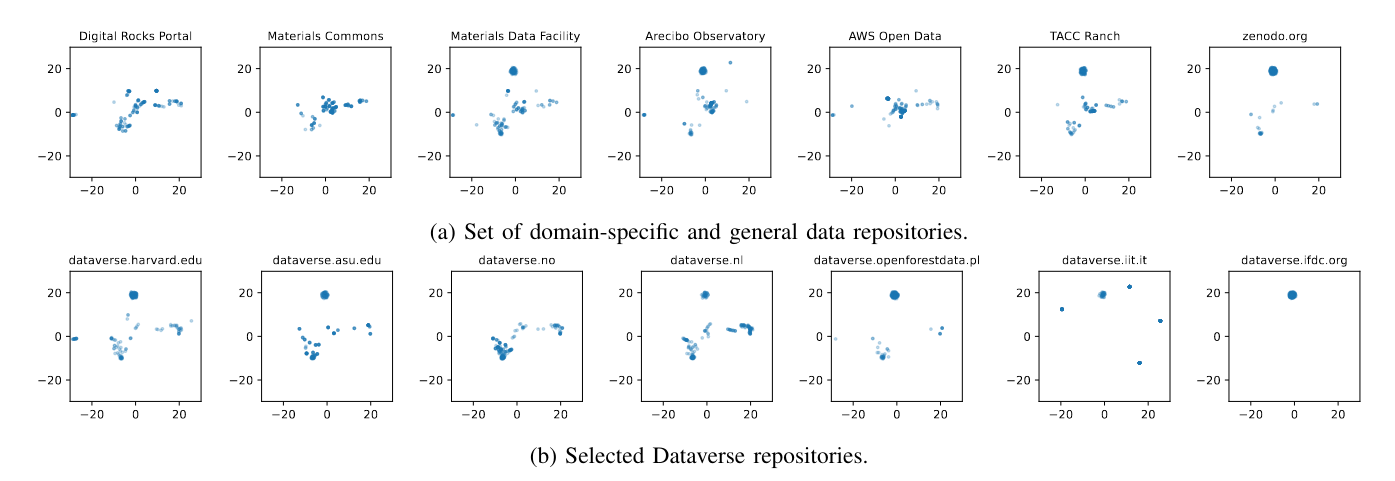 ‹#›
NSDF-Catalog: Finding Similarities Across Research Repositories
Clustering based on distribution of file-sizes in collections
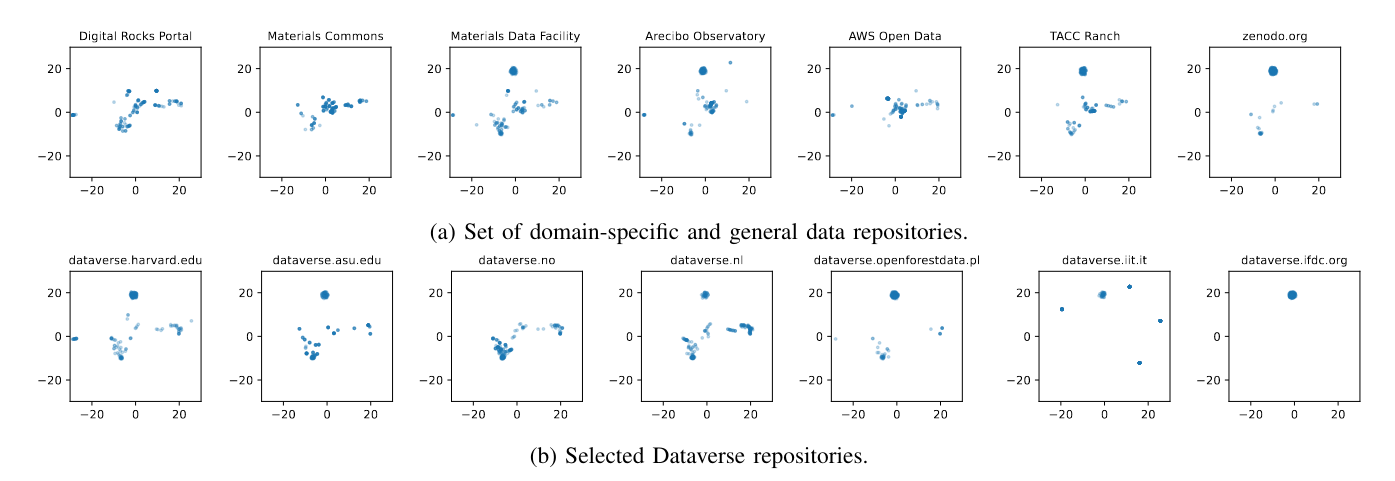 ‹#›
NSDF-Catalog: Finding Similarities Across Research Repositories
Clustering based on distribution of file-sizes in collections
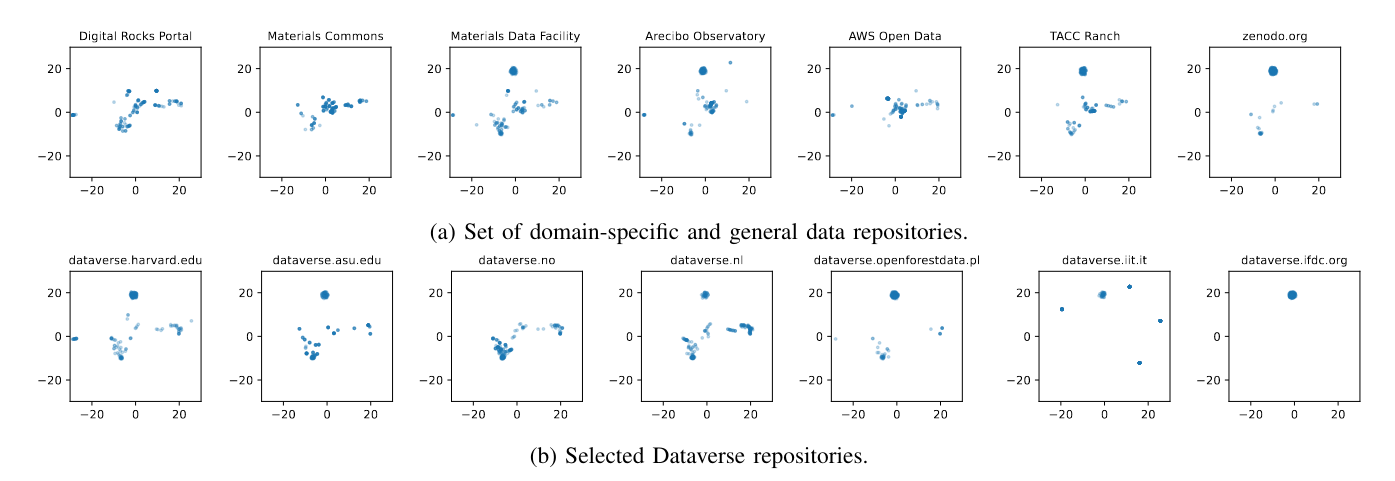 ‹#›
NSDF-Catalog: Finding Similarities Across Research Repositories
Clustering based on distribution of file-sizes in collections
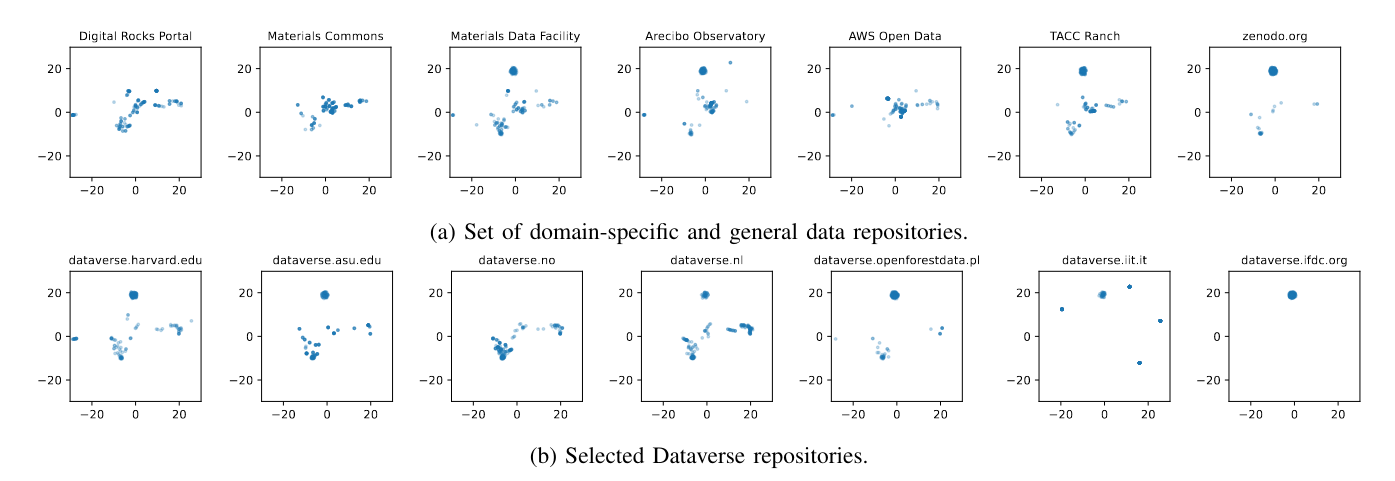 ‹#›
Summary
Building a lightweight index for large amounts of scientific data is feasible spread across a variety of different existing repositories 
There is structure across catalogs that can be leveraged to improve search and also to optimize performance for the National Science Data Fabric
Find out more about NSDF-Catalog:
http://nationalsciencedatafabric.org/
http://github.org/nsdf-fabric
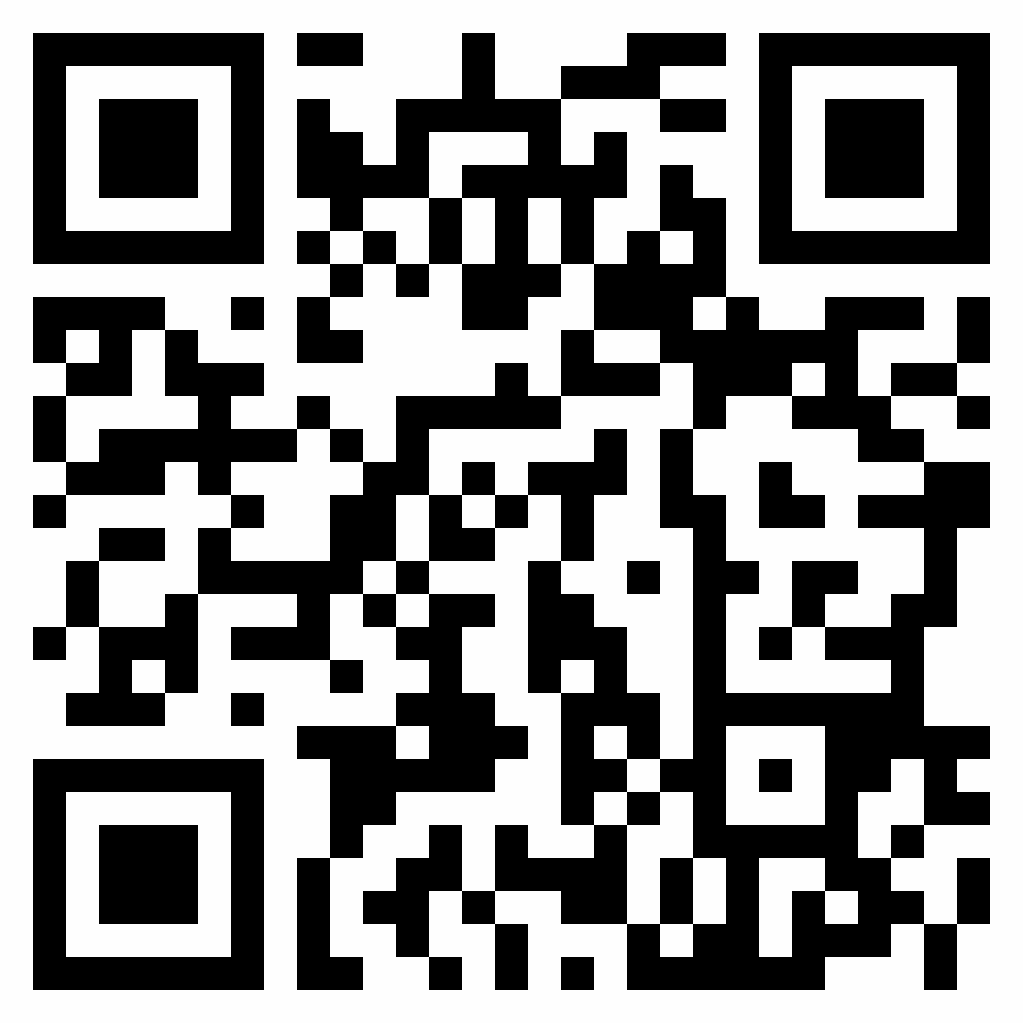 ‹#›